Accounting Classification Code [ACCS] & General Budget Information
April 2018
V 1.0
Accounting Code Classification Structure [ACCS]
Summary of ACCS
Nine Segments
Organization Levels One and Two
Budgetary Structure
Project/Task Code Relationship
Project/Task Logic
Reimbursable 
Direct
CBS Accounting Classification Code Structure (ACCS)
Bureau
Fiscal Year
Fund
Program
Organization
14
2018
1053
01  -  30 -  10  - 001
10  -  16  -  0000  - 00  -  00  -  00  -  00
NOS
NOS
ORF
(18/19)
NOAA
Ocean &
Coastal 
Mgmt
Svcs
Center for Operational
Oceanographic Products
Coastal 
Zone
{1st two levels identify LO/FMC}
Ocean & Coastal Mgmt.
{Activity/Sub-Activity/Line Item/PPA}
Project  -       Task
Object Class
User Defined
S 8KMCPP  -
25  -  27  -  25  -  17
000000
P96
AGO FFS
Other 
Contractual 
Services
Policy, 
Planning 
& Comm.
FY
Geo Tools
AGO Non-Simplified Acquisitions FFS
Misc. Contractual 
Services-Not 
Classified
{Identifies line, program or staff office for 
No-Year funds  Or  Fiscal Year for Multi-Year funds}
ACCS Validation:
https://cbsquery.rdc.noaa.gov/search/validateCAMSaccs310g.html
[Speaker Notes: The Accounting Classification Code Structure is also referred to the ACCS or accounting (string).  

The easiest way to think of an ACCS is to imagine a financial account number for checking, savings, or investment.  

The ACCS is essentially the account used to make a purchase.

This slide shows an example of a NOAA ACCS broken out into the nine individual segments.  [Bureau, FY, Fund, Program, Organization, Project, Task, Object Class, and User Defined.]

These nine segments are used for queries; entering information into the CBS applications,  planning, and tracking expenditures/status of transactions.

Each Bureau is designated by a number that has been assigned by OMB and can be found in the OMB Circular A-11. 
(BIS = 13, NOAA = 14 and EDA = 20).  

Each Bureau is appropriated money each Fiscal Year.  A Fiscal Year is from October 1st through Sep 30th.

This ACCS component of the appropriation shown on this slide is for NOAA.  Appropriation = Fund Code.  A multi-year fund [1053] for Operations, Research and Facilities [OR&F].  It was appropriated in Fiscal Year 2018 and will expire in Fiscal Year 2019.  NOAA is typically appropriated 2-year OR&F Funding and 3-Year Procurement, Acquisitions, and Grants funding each new fiscal year.  

Programs are set up within an appropriation as an organized set of activities directed toward a common purpose or goal that the agency undertakes or proposes to carry out its responsibilities.  It's used to describe an agency's mission, functions, activities, services, projects and processes.  For purposes of the ACCS, it's broken into four (4) segments which are the activity, sub-activity, budget line item, and program bureau unique code also referred to as the Program, Project and Activity or PPA.  The program is tied to the Fiscal Year and Fund for each bureau.

This example shows each portion of the program code is related back to a specific purpose or goal for NOAA.

The next segment is the organization, which contain seven (7) levels.  This code is assigned by the National Finance Center (NFC).  The first two levels represent the Line Office (LO) and Financial Management Center (FMC).

Project codes are unique within a bureau and relate to only one fund and program combination.  The Project Code has seven (7) positions.  For NOAA’s purposes, logic has been built into specific positions.  For example, the first position can identify whether the project’s fund code is a multi-year or no-year fund code.

In addition to the 7-digit project code , NOAA uses 3-digit task code. The task code can contain logic to identify specific Facilities/Operations and/or IT Cost Accounting categories.

There may be multiple tasks associated with a project.  However, for reporting purposes the reports in CBS only go to the project code level. 

The eighth segment is the object class.  The object class represents what is being or has been “purchased”.  The object class has four (4) two-digit segments. The majority of NOAA’s object classes are compliant with the object classes assigned by OMB within the OMB Circular A-11.

The last segment of the ACCS is called the User Defined field.   For NOAA's purposes, this is always six zeroes and cannot be used by LO’s/SO’s.  It is reserved for Finance for routing of documents and work flow management.]
Organization Code StructureLevel 1 -- Line Office
NOAA (14)
01		Office of the Under Secretary
05		Office of Administration
06		Staff Offices of the Office of the Under 	Secretary
08		NOAA Marine & Aviation Operations
09		Systems Acquisition Office
10		National Ocean Service
20		National Weather Service
30		National Marine Fisheries Service
40		National Environmental Satellite, 	Data & Information Service
50		Office of Oceanic & Atmospheric Research
BIS (13)
09		Administrative
40		Office of the Under Secretary
41		Director of Administration
42		Export Administration
43		Office of Assistant Secretary for 	Export Enforcement
Office of Assistant Secretary for 	Export Administration
Office of Internal Programs
EDA (20)
01		Philadelphia
04		Atlanta	   	07	Seattle
05		Denver	   	08	Austin
06		Chicago	   	99	HQs
[Speaker Notes: This is a break out of the different bureaus and their Line Offices/Staff Offices that are contained in CBS.]
Organization Code StructureLevels 1-2  --  Financial Mgmt. Center (FMC)
LO - FMC	Description  (NOS Examples) 
 10 – 01	National Ocean Service – Asst Adm
 10 – 06	Office of Ocean Services
 10 – 09	Office of Coast Survey
 10 – 11	Office of National Geodetic Survey
 10 – 12	Office of Response & Restoration
 10 – 13	National Center for Coastal Ocean Science
 10 – 15	NOAA Coastal Services Center
 10 – 16	Center for Operational Oceanographic 			Products
[Speaker Notes: The second segment of the Organization code identifies a Financial Management Center (FMC).   This is an example of some of the FMCs within the National Ocean Service.]
Budgetary Structure
Fund Code 0007
Reimbursable
Fund Code 1053
ORF General Operations
Program
01-10-10-005
NOSNAVOBS & Positioning Geodesy Base
Program
01-10-10-005
NOSNAVOBS & Positioning Geodesy Base
Project
1RK6DGP
USACE GEO Positioning Support
Project
S8KNDCP
NGS Coastal Programs
Project
S8KNCMP
Coastal Mapping
Task – P00
No Task
Task – PEM
EMC ISILON
Task - PCP
NGS Coastal Programs
Task – P10
CORS
Task - P98
Inter-Tidal Heights
[Speaker Notes: Each year Congress signs a new Appropriation into Law.  NOAA uses Fund Codes (FC) to distinguish one year’s appropriation from the next.  Example:  FC1053 is the FC for Fiscal Year 2018 for General Operations knows as Operations, Research, and Facilities, commonly referred to as ORF. 
[Hint– Odd numbered FC’s = ORF Funds; Even numbered FC’s = Procurement Acquisition and Construction (PAC) Funds]

Therefore, our basic Budget Structure begins with the Appropriation (Fund)– which is the Public Law authorizing an agency to spend money. It designates the total amount of funding available to allocate to the programs.

Congress specifies how much each program is to receive/how much Budget Authority each program will get for a particular use. Program Codes distinguish how the funding is to be used.   This slide shows the same program code can be used for both an ORF [Direct Fund] and a Reimbursable Fund.

Project Codes are used to distinguish between activities within a specific program. They are unique within a bureau and relate to only one fund and program combination.  Reimbursable Projects are tied to a specific Reimbursable Agreement.

Task Codes are used to breakdown the activities within a project into smaller more definable pieces for more detailed tracking and reporting.]
CBS Program – Project-Task Relationship
A Program Code may be used for multiple fund codes.
  FC1043 = Program 01-10-10-005 & FC1053 = Program 01-10-10-005
Program Codes can have numerous project codes.
FC1053: Program 01-02-03-000: Project S8KNCMP; Project S8KNDCP, etc.
Project Codes are permanently linked to only one fund/program code.
Project S8KNCMP cannot be used for FC1053 – Program 01-10-10-001
Each Project Code can have multiple tasks.  
Project & Task codes must be set up in CBS before transactions can be entered and processed.
[Speaker Notes: The Program Code includes the activity, sub-activity, line item, and bureau unique information. Programs may be associated with multiple fiscal years and fund codes. They are established by fund code therefore, if a program is used by multiple fund codes, then that program code must be set up for each fund code.  Program Codes must be setup prior to entering the Program Authority, Apportionment, and Allotments.
 
The same project code cannot be used for more than one program code.  Project codes are unique and relate to only one fund and program combination.  Project codes are created in the CM004 Project Code Maintenance screen and consist of seven (7) positions.  

For No-Year funds (FC 0001 & 0016) the 1st position of the Project Code identifies the Line Office or Program.  
Example:   If a Project Code for FC0001 begins with a 1 = NOS; 2 = NMFS, and a 3 = OAR.

For Multi-Year funds (FC 1053) the 1st position of the Project Code identifies the fiscal year (this character changes per FY)  
Example:  If a Project Code  for FC1053 begins with the letter “S” = FY 2018.

Transactions cannot be entered into CBS until the Project/Task codes have been established and made active.]
ACCS Project #  --  1st Position
Multi-Year Funds  	     Initial Letter of       Availability
                                                          Project Code  
Fund 1043 (ORF)		R	FY 2017 & FY 2018 – Carryover
Fund 1042 (PAC)		R	FY 2017 & FY 2019 – Carryover
Fund 1053 (ORF)		S	FY 2018 & FY 2019 – Carryover
Fund 1052 (PAC)		S	FY 2018 & FY 2020 – Carryover

No-Year Funds  --  Line, Program, or Staff Office
Funds  0001, 0005, 0006, 0007 and 0016
Initial Numeric Character of Project Code Identifies the Line Office:
		1  -  NOS	 	 5  -  NESDIS
		2  -  NMFS	 	 6  -  NFA
		3  -  OAR		 7  -  OMAO
		4  -  NWS		 9  -  BIS
ORF – Operations, Research & Facilities
PAC – Procurement, Acquisitions & Construction
[Speaker Notes: This shows the differences between NOAA’s multi-year and no-year funds.

Multi-year funds for NOAA are represented by an alpha character (i.e., “R”, “S”) which changes each fiscal year.

No-year funds for NOAA are represented by a numeric character within the Project Code which indicates a specific line, program or staff office.]
Project – Task Effective Dates
End Dates - set for each project/task to avoid incurring further obligations
Reimbursable projects reaching completion
Projects linked to programs no longer in budget structure
Period of availability for multi-year fund expires
Included on Project and Task lookups on the CBS website
http://www.corporateservices.noaa.gov/finance/dblookups.html
Note:  If a task is valid for any part of the fiscal year, it is valid for the entire year.
[Speaker Notes: The effective begin and end-dates of a Project Code must be within the effective begin and end-date of its associated Fund.  The system automatically generates the P00 Task Code, but all other task codes must be created by the LO/SO.

Multiple tasks codes can be set up with the same project code. The effective begin and end-dates can be different than the project. Ex:  The end-date may be different in order to prevent incurring additional obligations.  However, the task effective begin and end-date must be within the effective begin and end-date of its related project.

The chart shows some examples of task begin/end dates and the periods they would be valid.]
Project Code Maintenance {CM004}
Project/Task Code Form & Procedures
http://www.corporateservices.noaa.gov/finance/projtaskdwnld.html
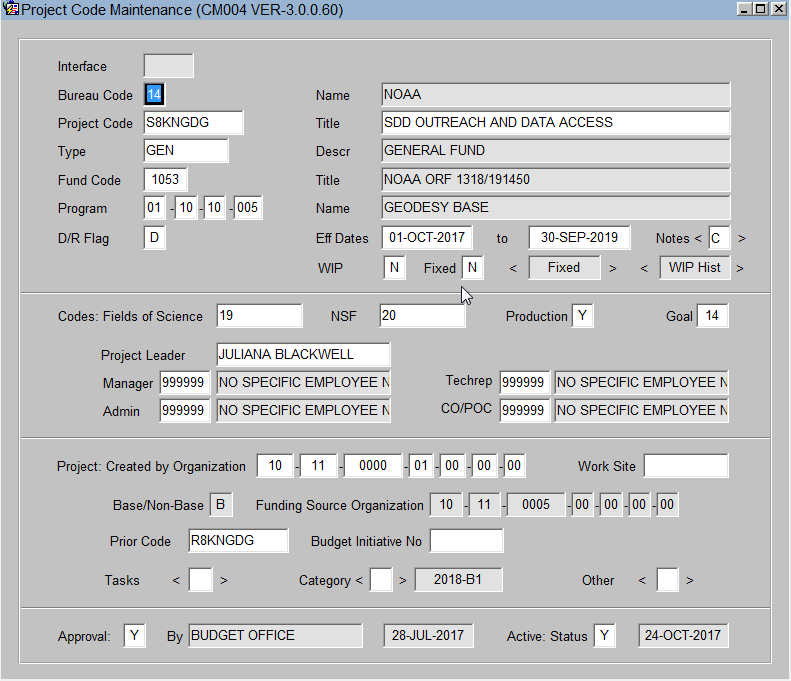 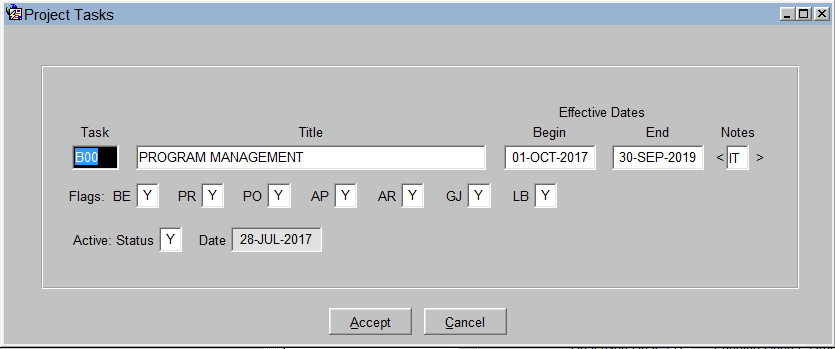 [Speaker Notes: This is a screenshot the Project Code Maintenance Screen (CM004) and the pop-up where task codes are listed.  

Line Offices are responsible for creating new Project/Task Codes.  NOAA has specific procedures in place for creating new projects.  The Project/Task Code Form and Procedures link is on this slide for more information.

The Project Code Maintenance Screen contains a lot of background information that is used for reporting purposes such as:  Project Type, Fund Code, Program Code, D/R – Direct/Reimbursable Flag, Field of Science Code, National Science Foundation (NSF) Code, and a Goal Code.  The Field of Science, NSF, and Goal codes along with their descriptions are included within the Project/Task Code Form. The Finance Fund Code Listing located on the Finance Website contains the project type designation and additional project code prerequisites as certain Fund Codes have different requirements.

NOTE:  The Project Type is a critical project code element as it determines the General Ledger Transaction Code posting logic.

Once a Project Code has been created and approved only certain fields within the CM004 screen can be edited.  The Project/Task Effective Begin-Date, Fund Code, and Program Code, cannot be edited.  If these fields are incorrect the Project Code must be deactivated and a new Project must be setup in its place.  

The Project Type can be edited, however, it may require an adjustment to funds balance table as the Project Type determines the GL posting logic for transactions.]
Project Codes - Logic
Logic is built into NOAA’s Project Code Structure
Line Office Identifier
Fund Type Identifier
Direct Funding Identifier
Reimbursable Identifiers
CWIP Identifier
Hurricane Identifier
Management & Administrative [M&A] Cost Identifier

Task Code Logic
IT Cost Accounting
Facilities Identifier
[Speaker Notes: Project Code Logic

Multiple year funds begin with an Alpha Character.  This character changes each new fiscal year through the Project Code Rollover Process.  Currently NOAA follows the Alphabet sequence to determine the next available character.  Ex:  FY18 initial character is an “S”; FY19 the initial Character will be the letter “T”.

For multi-year funds, the third Character can also identify the Line Office – K = NOS, L = NMFS, M = NWS, R = OAR, N = NESDIS, P = Under Secretary/Staff Offices

No-Year Funds begin with a numeric character.  Each number identifies a specific Line Office. 1 = NOS, 2 = NMFS, 3 = OAR, 4 = NWS, 5 = NESDIS;
6 = OFA, and 7 = OMAO.

Fund Type/Direct Funding Identifier

If the Fund Type is PAC, the second character may be the number ‘2’.  If the Fund Type is ORF the second character may be the number ‘8’.

Direct Funding Identifier

If the initial character is a letter, the project is associated with Direct [appropriated] Funding.

CWIP Identifier

For Construction Work In Progress (CWIP) or Internal Use Software in Development (IUSD) projects (Project TYPES of CWIP, CWIPC, IUSD & IUSDC), the 2nd character must be a number four (4) for ORF fund codes (0001,0023,0027,0031…), and for all other funds, the 4th character must be a letter “F”. Note: If the project code is not a CWIP Project Type (CWIP or IUSD), do not follow the CWIP project code structure above. 

Hurricane Identifier

For ORF Funds, the 2nd character can identify the first letter in the name of the specific Hurricane being tracked, e.g. “K” for Katrina, “R” for Rita or
“W” for Wilma.   The NOAA Budget Execution Office makes this determination when necessary.

For PAC project codes the structure is the same as ORF projects. However, for PAC-CWIP Project Codes the 2nd character identifies the Hurricane and the 4th character is an “F”. 

Please remember that the Fund Code is necessary in the distinct identification of these projects because both the ORF and PAC project structures are similar with regard to Hurricane tracking. 

M&A Cost Identifier - 4th Digit of Internal Fund (FC0002) Projects
M = General Management and Direction/Executive Management 	
B = Budget and Finance 	
F = Facilities/Other Administrative (Chief Administrative Officer [CAO] functions) 	
H = Human Resources 	
A = Acquisition and Grants 	
T = Information Technology 	

Task Code Logic
Task Initial Letter can identify an IT Cost Accounting Category B – Program Management, D = Desktop Management, E = End-User Service Center, 
G = Collaboration, J = Data Networks, N = Telecom, Q = Data Center, R = Application Management, and U = IT Security.

Facilities Identifiers/Categories Initial Letter = F.  There are approximately 26 different Facilities Categories.]
Reimbursable Project Structure
[Speaker Notes: The current structure, developed by the Reimbursable Working Group, helps identify the reimbursable project at the LO level within NOAA.  It identifies the specific FMC, LO, FCFY, and type (advance/non-advance) of each reimbursable program.  The current project code has seven (7) components.  This table defines the structure for each line office.

The standardized project code is intended to support the funds control process for reimbursable activities in CBS. The structure enables the LOs and Finance to communicate reimbursable activities in a consistent and reliable manner and sustain effective management of reimbursable funding control.  

*PPBES = Planning Programming Budgeting and Execution System]
ORF / PAC Project Code/Task Breakdown
Project:  S2MFRNE Task: B00

Multiple-Year Fund	
[‘Hot’ ORF/PAC]			        S

Typically Identifies Fund
2 = PAC; 8 = ORF			 2

Identifies Line Office
M = NWS				      M

Identifies CWIP
F = 4th Character			            		F

User Defined					      RNE

B = Program Management					
[IT Cost Accounting] 					B00
[Speaker Notes: This slide shows some of the logic that is built into a specific NOAA project code for NEXRAD SLEP Indirect CWIP within NWS’ Radar Observations Program.

The term ‘Hot’ ORF/PAC refers to the current year ORF/PAC. This term helps isolate NOAA’s main funding from special supplemental and/or 
Prior Year that has minimal activity.  

This logic is a ‘carryover’ when we converted from our old FIMA [Financial Management System] to CBS.  The project code structure remained as it was in the old system.

The last three characters are user defined.]
Budgetary Setup & Relationships
Funding Definitions
Appropriation:   A law of Congress that provides an agency with budget authority. 

An appropriation allows the agency to incur obligations and to make payments from the U.S. Treasury for specified purposes. 

Appropriations are definite (a specific sum of money) or indefinite (an amount for "such sums as may be necessary").

Congress passes 13 appropriation acts, as well as supplemental appropriation acts, each year. 

These appropriation acts provide budget authority to obligate and expend funds from the U.S. Treasury for specific purposes. 

The House Appropriation is contained in one of 13 acts named the Legislative Branch Appropriations Bill.
[Speaker Notes: If the appropriation is not signed by September 1st, a Continuing Resolution(CR) must be authorized or the Government will shutdown.  A continuing resolution is enacted by Congress when the new fiscal year is about to begin or has begun, to provide budget authority for Federal agencies and programs, typically at the same funding levels as the previous fiscal year, to continue in operation until the regular appropriations acts are enacted.  [www.senate.gov; italicized mine]


*From the House or Representative Website]
Basics of Budget
Appropriation 
Lump Sum given each Fiscal Year
Can be done anytime during FY or not at all
Continuing Resolution (CR)

Direct vs. Reimbursable Funding
Direct Funding Definition
Appropriated Funding
Reimbursable Funding Definition
Financed from offsetting collections received in return for goods or services provided or are received from offsetting collections from other Federal government accounts
Not appropriated funding
Budget Setup
Receive  Appropriation
Setup Budget
(FM060)
Setup Funding by Programs
(FM061)
Spread Funding 
by Quarters
(FM062)
Setup Allotment
(FM063)
Apportionment
Funding by Line Office
Full Funding Level
Authority
Direct Funding 
By Program
Reimbursable Funding 
By Project
FRD/Budget Office Responsibility
Line Office Responsibility
Setup BOP
(FM066)
Plans for Direct/Reimbursable
*Amounts on higher level screens set limits for subsequent screens

*Funds distributed can be less than amount available on preceding screen;  sets new limit for subsequent screen(s) change
[Speaker Notes: All budgetary resources are recorded during execution planning using estimated amounts by fund code.  Once the appropriation has been finalized each fund will be adjusted by the difference.

Budgetary resources are traced by bureau, fund code and fiscal year.

The Budgetary Resources screen (FM060) is the first level of funds control where we establish the total available budgetary resources.  This includes appropriations, unobligated balances, and offsetting collections.  All of these are tracked by Bureau, Fund Code, Fiscal Year and amounts.

The Program Authority screen (FM061) is then set up to record the authority on which the funds could be expended to a specific program.

The Apportionment screen (FM062) is used to distribute the amounts available for obligation in an appropriation or fund account for specified time periods, programs, activities, projects, objects, or combinations thereof. There are two types of apportionment authority granted by OMB: Category A and Category B.  Category A apportionments are approved quarterly or annually. Category B apportionments represent budgetary resources available for obligation for a specific Congressional program, possibly restricted by program code, project code, object class or time period within the fund code fiscal year.

The Allotment screen (FM063) is the third level of funds control within CBS.  The allotments have to be set up prior to the offices being able to spend the 
funding or enter the Budget Operating Plans [BOPs].  Direct funding authority goes down to the Program Level. [Bureau-FY-FC-Program-Organization]  The Reimbursable funding authority goes down to the project level. [Bureau-FY-FC-Program-Organization-Project] 

The amounts entered on each screen can not go above what was done in a previous screen.

The Financial Reporting Division and the NOAA Budget Office are responsible for entering the data for these screens and must be completed prior to the entry of Budget Operating Plans (BOP). The portion below the dotted line is handled by the Line Offices. Once the Allotments have been established, the LO’s/FMC’s can use the Budget Operating Plan screen (FM066) to setup their spending plans.]
Funds Management
Funds Management – Setup in CFS
Fund Code Set-Up – GL013 [Finance Office-FRD]
Establish Funds Management Parameters – FM001 [NOAA BEX]
*Establish Congressional Reprogramming Threshold – FM005  [NOAA BEX]
Record Budgetary Resources – FM060 [NOAA Finance-FRD]
Establish Program Authority – FM061 [NOAA BEX]
Record Apportionments for non-internal funds – FM062 [NOAA BEX]
Record Allotments/sub-allotments – FM063 [NOAA BEX]
*Establish Transfer Mask – FM007 [NOAA BEX]
Record Internal Fund Ceilings – FM065 [NOAA BEX]
Record Budget Operating Plans – FM066 [LO/SO Budget Staff]
[Speaker Notes: This slide shows the order in which the funding is setup within CBS.  It also shows the area of responsibility for each step.

*Explanation of the FM005 – % or $ amount limitation for moving funding from one program to another.  This amount is determined by Congress.

*Explanation of the FM007 Transfer Mask – Establishes the default organization level at which allotments are automatically created when using the BOP Change Order of ‘TRNSFR.’  A default mask is created for each combination of Bureau, Fund, FY, and Direct/Reimbursable flag.  This mask is applied to the organization code that is entered in the Corresponding Org field on the BOP screen.  This setup allows Transfer BOPs between Line Offices/FMCs.  BOP Transfers cannot be completed/processed until all of the transfer masks have been entered into CBS.]
Funds Management Flow
Budgetary Resources
(FM060)
Program Authority
(FM061)
Changes must begin at lowest level to reduce program funds (rescission or transfer to another LO)
Funds added to programs follow a top down flow
Apportionment
(FM062)
Allotment
(FM063)
Budget Operating Plans
(FM066)
[Speaker Notes: If NOAA receives additional funding for any reason, it must first be added in CBS from the top down.  Budgetary Resources, Program Authority, Apportionment, Allotments, BOPs.

Should there be a reduction in funding, it must be reduced from the bottom up.  BOPs must be done first to remove the amount of funds, then, Allotments, Apportionment, Program Authority, Budgetary Resources can be adjusted accordingly.]
Funds Management Example -Budget Office
Apportionment (FM062)
Budgetary  Resources  (FM060)
ORF General Operations Fund
$5,500
Program Authority (FM061)
Allotment (FM063)
Budget Operating Plan (FM066)
[Speaker Notes: This chart shows the CBS Funding hierarchy.  Budgetary Resources = $5,500.  Program Authority can be less than or equal to the total Budgetary Resources as shown here it has been split between three separate programs totaling $5,000.

The Apportionment breaks the funding level down by quarter and the first level of the program.  The total Apportionment cannot exceed the total program authority.  Program Authority for Program 01 = $3,000.  The apportionment cannot go above $3,000 amount available.

The Allotments are disbursed down to the FMC [Org Level 2] and Program level for direct funding.  [This matches the funds control setup.]  The Allotments cannot exceed the amount that has been Apportioned.

Finally, the BOP’s are entered and cannot exceed the amount that has been allotted by FMC and Program.


The budget office may or may not give all fund out at one time.  This flow chart shows that they only set up in the program authority $5000 to three different programs.  Two in program 01 and one in program 02.

That is then broken out by FMC and Quarters to apportion the money to those programs.]
Funds Control
Funds Control
Funds Management creates resources
Funds Control establishes limits for use of funds
Established for each fund each FY
ACCS level is used
Funds Balance Table
Determines funds availability when recording commitments/obligations
[Speaker Notes: The Funds Management process creates the resources for us to use. The Funds Control establishes limits or boundaries for the use of the funds down to a more detailed  level and places systemic restrictions on those funds. In fact Funds Control must be setup prior to the budgetary resources or any of the Funds Management data.

CBS provides flexibility to establish funds control at various levels.  The system uses the accounting classification code structure (ACCS) to verify funds availability for each transaction.

There are three dimensions of funds control:

1.  What transactions get counted as commitments and/or obligations.
2.  What amounts get counted as allotments, or budget operating plans.
3.  What level of ACCS governs funds control  e.g., all programs or projects allotted to the Line Office level.

CBS ensures that available funds are not exceeded as transactions are approved.  If a transaction exceeds the amount of funding available, the user receives an on-line notification.  The system provides for an authorized override official to approve the transaction, if necessary.

The funds balance table determines the funds availability when attempting to record commitments and/or obligations.]
Funds Control
Funds control is set at the Allotment Level (a systematic control) on the FM001 Funds Management Parameter Screen
The system checks funds availability through various levels of the ACCS  based on the type of Fund

Non-Reimbursable: (FM063)	
Fund, Line Office (Org1), FMC (Org2), Budget Activity (P1), Sub-Activity (P2), Line Item (P3), and PPA (P4)

Reimbursable: (FM063)	     
Fund, Line Office (Org1), FMC (Org 2), Budget Activity (P1), Sub-Activity (P2), Line Item (P3),  PPA(P4), and Project Code

Funds Control compares total obligations to funds available. 
Allotment minus Obligations = funds available
[Speaker Notes: When Allotments are entered they should match the same level of funds control that is setup in the FM001 Screen for a given Fund.

Non-reimbursable funds, the allotments are setup at the FC, Org.2, P4 Levels.  Funds control is set down to the FMC Level [Organization Code 2] at the full Program Level (P4).

Reimbursable Funds, the allotments are setup at the FC, Org.2, Program (P4), and Project Code Level.  Funds control is set down to the FMC Level [Organization Code 2], full Program Level (P4), and Project Code Level.   Where the Project Code ties to a specific reimbursable project.

When CBS is looking at the Funds Balance Table, it is actually summarizing the balance of the 4610 account (Non Expired Funds) and the 4650 (Expired Funds).]
Funds Control – Allotments Example #1
FMC 20-10 attempts to process a $10,000 Purchase Order for Program 04-04-01-016 
Transaction will be accepted by the system
FMC 20-10 allotment for Program 04-04-01-016 is $10,000
Obligation is within the FMC allotment
[Speaker Notes: Example #1  FMC 20-10 attempts to process a $10,000 Purchase Order for their program.  Because the allotment is for that amount, the purchase order will go through, even though they “planned” only $5,000 on their BOP.

NOTE:  BOP’s do not establish funds control.]
Funds Control – Allotments Example #1a
FMC 20-10 attempts to process a $10,001 Purchase Order for Program 04-04-01-016 
Transaction will not be accepted by the system
FMC 20-10 allotment for Program 04-04-01-016 is $10,000
Obligation exceeds the FMC allotment for this program
[Speaker Notes: Example #1a  FMC 20-10 attempts to process a $10,001 Purchase Order for their program.  Because the allotment is not for that amount, the purchase order will not go through. Even if it is $1 more than the allotment, it will not go through.]
Funds Control – Allotments Example #2
FMC 20-20 attempts to process a $3,001 Purchase Order for Project 4RM1HAT 
Transaction will not be accepted by the system
Allotments for Project 4RM1HAT total $5,000 but only $3,000 is allotted to FMC 20-20
Obligation exceeds their available funds for the project
[Speaker Notes: Example #2 FMC 20-20 attempts to process a $3,001 Purchase Order for their program.  Because the allotment  for reimbursables is at the project level and the amount for that project is $5,000 but for the FMC 20-20 is only $3,000 it will not go through because it exceeds the available funds.]